چه عواملی موجب گسترش علوم وفنون در دوره ی اسلامی شد؟
فرزانــــــــگان شاهــــــــــــــد
تعالیم دین اسلام
مهمترین علت پیشرفت علمی مسلمانان، تعالیم دین اسلام بود. آیات قرآن كریم انسان ها را به تفكر درباره ی آفرینش جهان، حركت ستارگان و سیارات، زندگی جانوران و گیاهان و نظایر آن، دعوت می كند. پیامبر گرامی اسلام (ص) فرمودند: به دنبال كسب علم باشید حتی اگر مجبور شوید تا چین بروید. امامان، عالمان بزرگی بودند و مردم برای یافتن پاسخ های علمی به نزد آن ها می رفتند. امام محمّد باقر (ع) و امام جعفر صادق (ع) كلاس های درس داشتند و شاگردان زیادی در كلاس های آن ها حاضرمی شدند.
http://farzanegane6.blogfa.com
نیا زهای جدید جوامع مسلمان
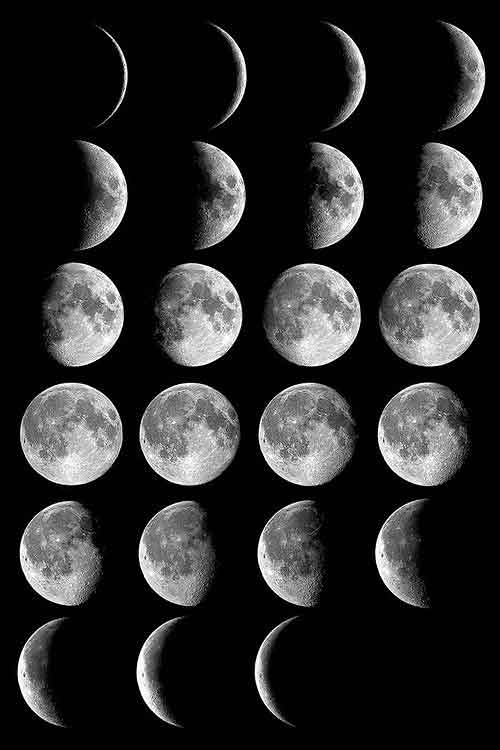 مسلمانان برای كارهایی چون تعیین جهت قبله (جهت رو به خانه ی كعبه) پی بردن به ساعت طلوع و غروب  خورشید و تقویم و برای انجام عبادت ها، كشتیرانی در دریا و نظایر آن به علم ریاضیات و ستاره شناسی نیاز داشتند.
http://farzanegane6.blogfa.com
آن ها با اُسطرلاب، موقعیت ستاره ها را مطالعه می كردند. مسلمانان در ساختن وهدایت كشتی ها مهارت داشتند و با توجه به جهت ستاره ی قطبی در آسمان مسیر خودشان را دردریا پیدا می كردند.
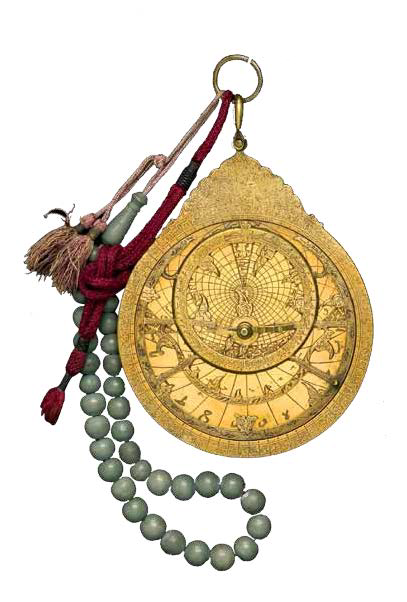 http://farzanegane6.blogfa.com
ترجمه
وقتی مسلمانان سرزمین های پهناور آن روز را فتح كردند، علوم وفنون این سرزمین ها دراختیار آن ها قرار گرفت. آ نها آثارعلمی ملت های دیگر چون ایران و یونان را از زبان فارسی(پهلوی) و یونانی به زبان عربی ترجمه كردند تا از آن ها استفاده كنند.
    در آن دوره حتی مراكزی 
    برای ترجمه ی كتا ب ها
    به وجود آمده بود.
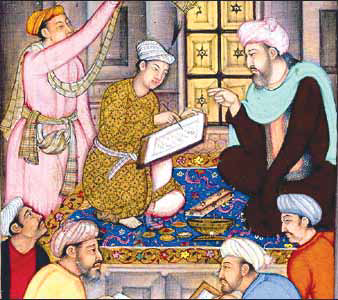 http://farzanegane6.blogfa.com
حمایت فرمانروایان از دانشمندان
بعضی از فرمانروایان از دانشمندان و هنرمندان حمایت  می كردند و خودشان برای ایجاد كتابخانه، مدارس و مراكز
علمی پیشقدم می شدند.
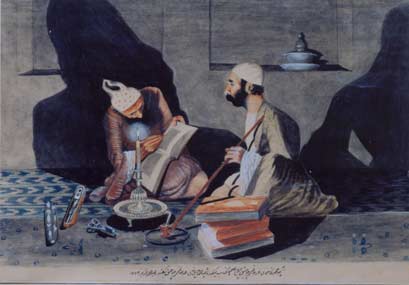 http://farzanegane6.blogfa.com
تجارت و بازرگانی
بازرگانان در سراسر سرزمین های اسلامی، كالاها را از جایی به جای دیگر حمل می كردند.
تجارت و بازرگانی هم از طریق راه های خشكی و هم راه های دریایی رونق داشت. در این سفرها و آمد و رفت ها،علوم و فنون نیز از جایی به جای دیگر منتقل می شد.
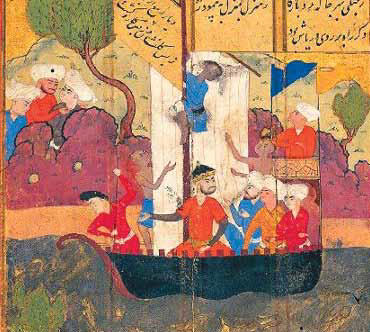 http://farzanegane6.blogfa.com
كاغذ سازی
مسلمانان فن كاغذ سازی را از چینی ها آموخته بودند و آن را گسترش دادند و كامل كردند. در آن دوره، صدها مغازه ی  كتا بفروشی در شهرهایی چون بغداد، نیشابور، بخارا و ... وجود داشت.
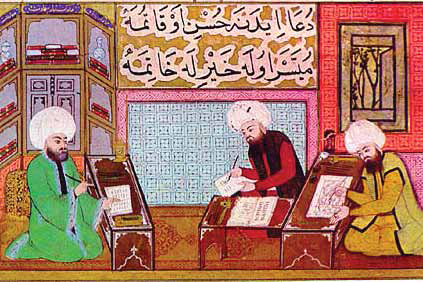 http://farzanegane6.blogfa.com
مراکز علمی جهان اسلامدانشگا ه ها و كتابخانه ها
یكی از مهم ترین مراكز علمی آن دوره دانشگاه جندی شاپور بود. دانشگاه جندی شاپور در اهواز درزمان ساسانیان تأسیس شده بود اما تا سیصد سال بعد از ورود اسلام به ایران به كار خود ادامه داد.
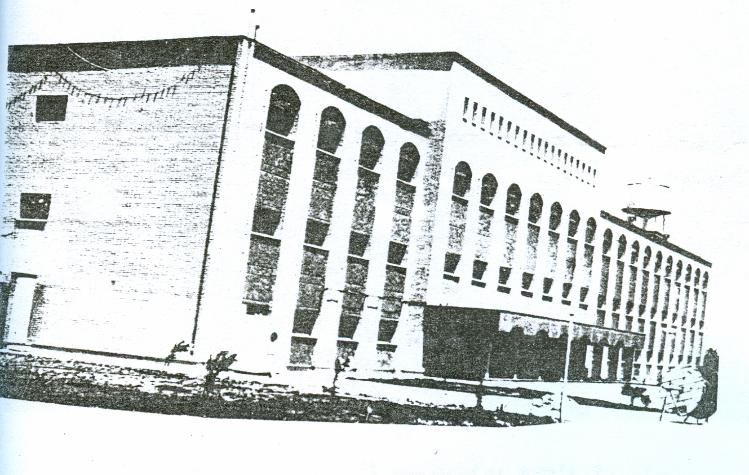 http://farzanegane6.blogfa.com
در بسیاری از شهرهای اسلامی، كتابخانه های بزرگی وجود داشت. برای مثال سامانیان در بخارا كتابخانه ی عظیمی داشتند كه ابن سینا سال ها در آنجا مشغول تحقیق و مطالعه بود.
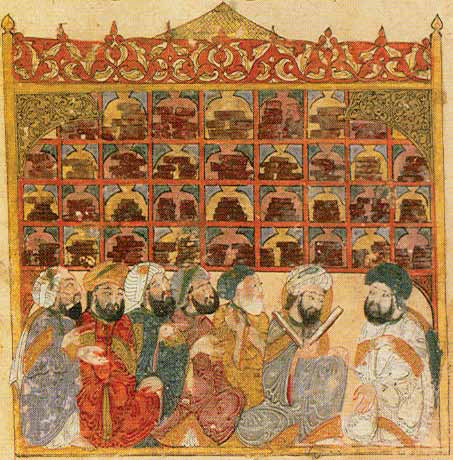 http://farzanegane6.blogfa.com
نظامیه
نظامیه ها مدارسی بودند كه عده ی زیادی از افراد در آن ها علم می آموختند و هما ن جا زندگی می كردند و حكومت خرج تحصیل و زندگی آن ها را می داد.
یكی از وزیران معروف ایرانی به نام خواجه نظام الملك، این نوع مدرسه را تأسیس كرده بود نظامیه های نیشابور و بغداد معروف بودند. دانشگاه های امروز جهان تقلیدی از مدارس نظامیه است.
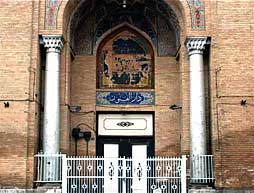 http://farzanegane6.blogfa.com
رصدخانه
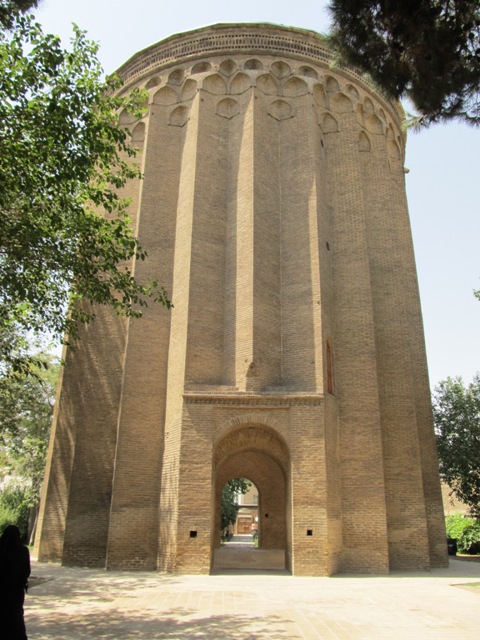 رصدخانه ها محل تحقیق درباره ی ستارگان بودند. شهرهایی چون بغداد، اصفهان و ری رصدخانه داشتند.
http://farzanegane6.blogfa.com
بیمارستا ن ها
نخستین بیمارستانی كه از آن اطلاعی در دست است ، بیمارستان و مدرسه ی پزشكی دانشگا ه جندی شاپور است. معروف ترین بیمارستان دوره ی اسلامی ، بیمارستانی بود كه عضدالدوله دیلمی در بغداد بنا كرده بود و داروخانه ای نیز داشت.
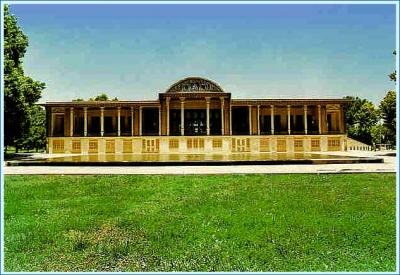 http://farzanegane6.blogfa.com
نمونه هایی از آثار علمی- ادبی ایرانیان ( قرن سوم تا هفتم هجری)
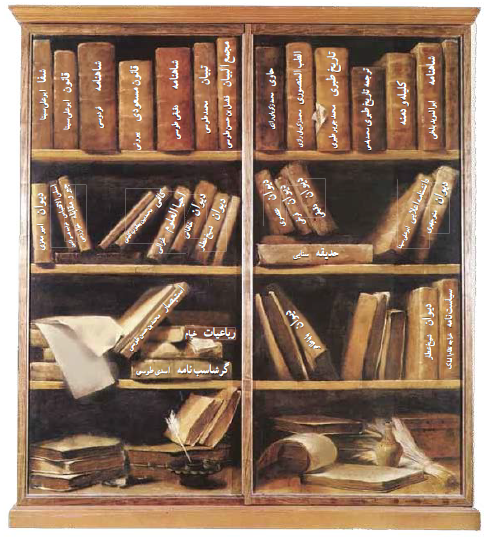 http://farzanegane6.blogfa.com
پایان
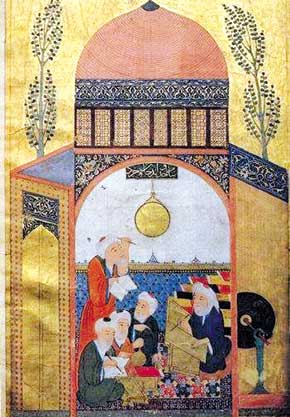 http://farzanegane6.blogfa.com